Topic 10
Trees
Tree Definitions
Tree Definitions
Tree Definitions
Binary Search Tree
Traversal
Operations tree
Announcements
Participation 4 is up

Homework 3 grading

Homework 4 grading
Search
Insertion
Deletion
Need
Min/max	
Successor/predecessor
Pseudocode
Pseudocode
AVL
Height of AVL Tree
Proof
Insertion
Example
Single Right
Left-Right
Four cases
Deletions
Example
Announcements
Test in 2 weeks

Participation due tomorrow
Clarification
Splay Trees
Amortized Running Time
Runtime:
Basic Operations
When to Splay
Zig
Zig-Zag
Zig-zig
Example
Deletion
Optimal BST
Notation
Example
Example
More Notation
(i,j)


(j+1, j)
Observations
Observations
Announcements
Participation due


Clarifications on previous topics today
Splay tree deletion
Universal Hashing
Guaranteeing O(n) time
Birthday Paradox
Universal Hashing (clarification)
Computing the Optimal BST
How to compute cost?
Subtree at different depths
w(i,j)
AST
AST
Example
Sequences/Probabilities
Leaves
The Big Idea
Subtrees with one key
Subtrees with 2 keys
Solution
Announcements
Homework 5 due
Solutions will be up later today

Homework 6 up
2-3 Trees
A search tree
Properties
Insertion
Deletion
Remove
Borrow
Coalesce

Apply recursively
Remove
Borrow
Coalesce
Generalizing/Example
2-3-4 trees, B-trees
Why use 2-3 trees?
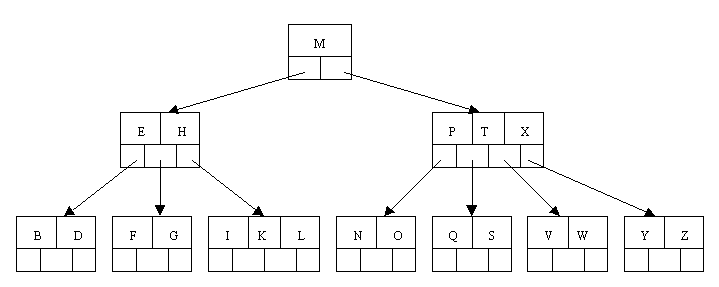 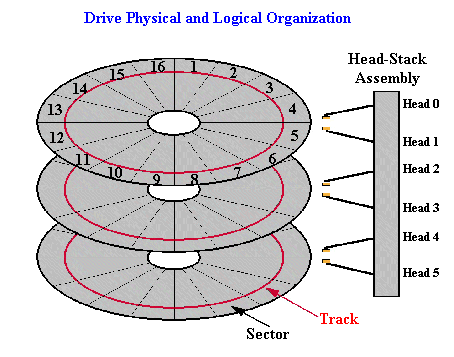